Компьютерная терапия.
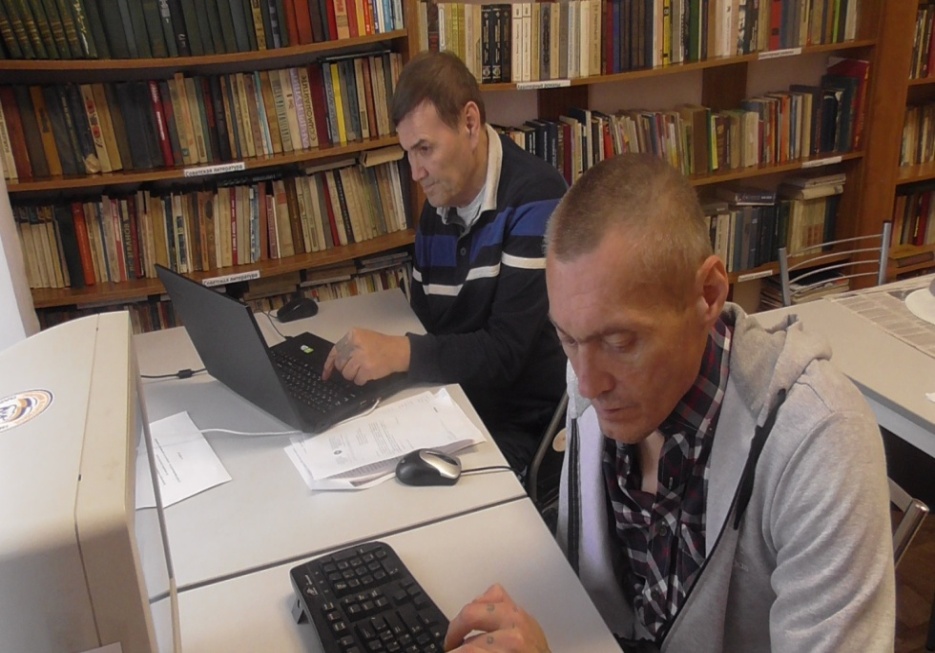 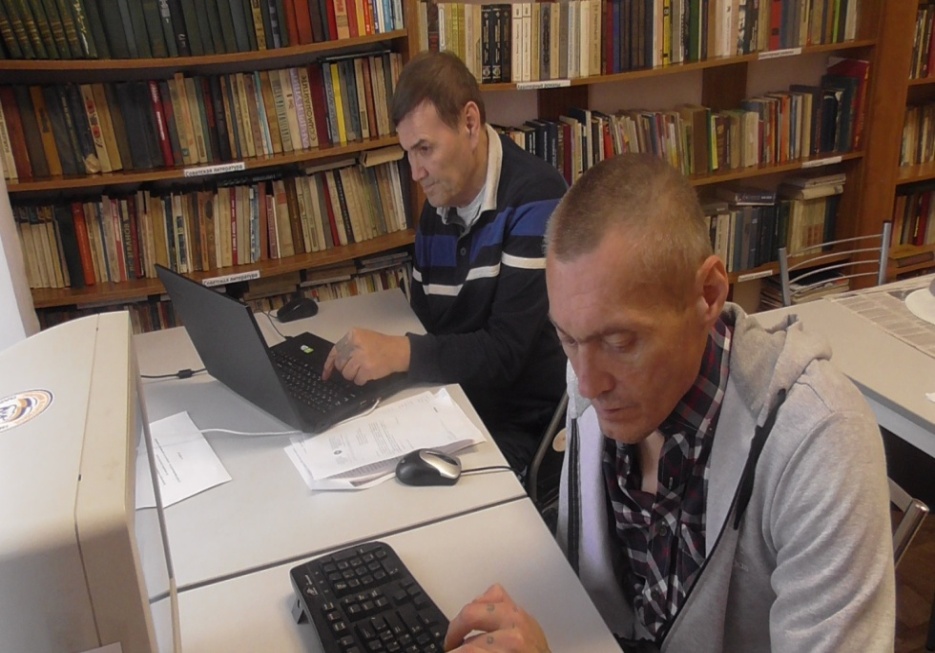 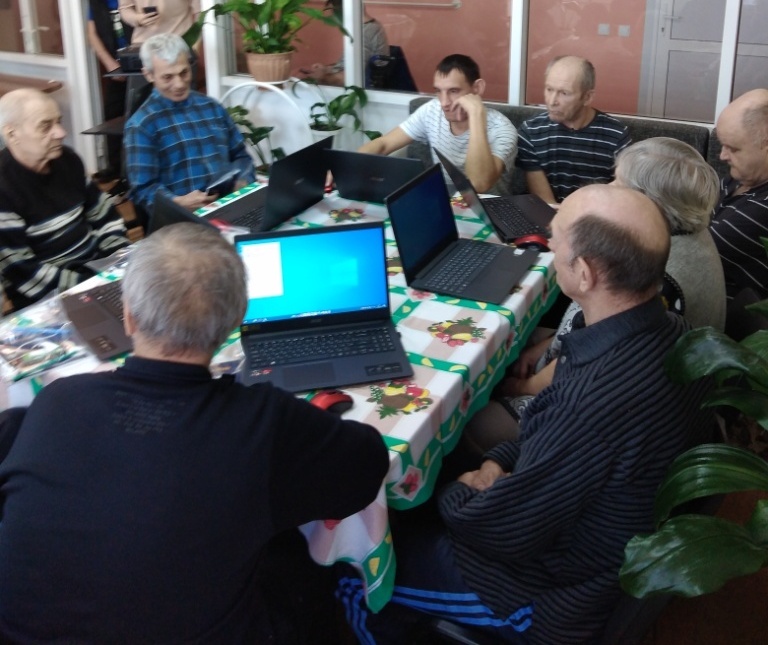